Formation RÉCIT MST
Robotique

UQAM
Cours de M. Raoul Kamga
https://bit.ly/mst11nov21
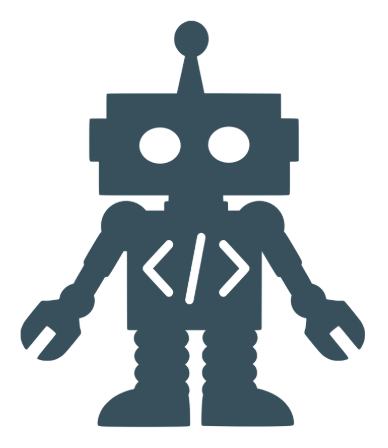 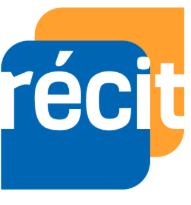 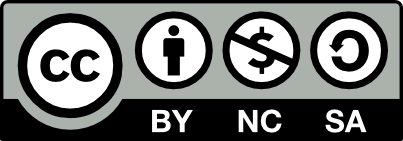 Ces formations du RÉCIT MST sont mises à disposition, sauf exception, selon les termes de la Licence Creative Commons Attribution - Pas d’Utilisation Commerciale - Partage dans les Mêmes Conditions 4.0 International.
[Speaker Notes: Programmation quoi pourquoi 30-45 min
30 min main sur les touches 
pause
Robots 30-45 min]
Lien de la documentation : http://recitmst.qc.ca
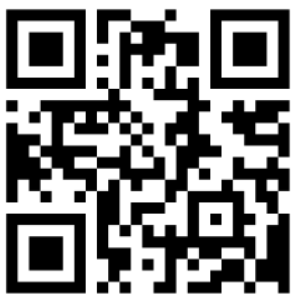 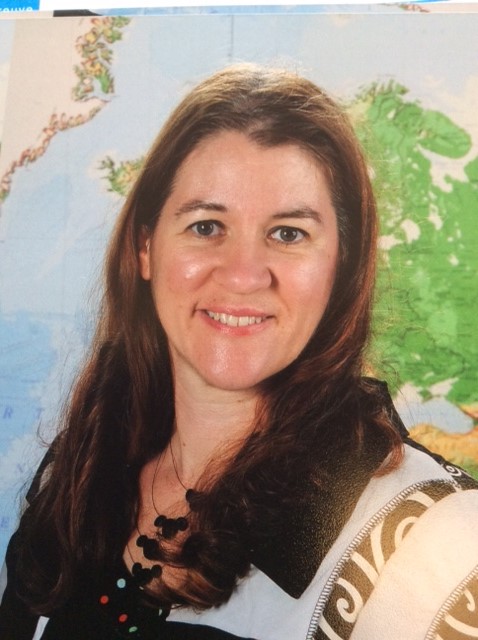 Sonya Fiset, 
Service national du RÉCIT MST
Plan :
Bienvenue
Plan d’action numérique
Simulateurs pour s’initier à la robotique pédagogique
Temps d’expérimentation
Ateliers mains sur les touches en robotique pédagogique
Temps d’expérimentation
Documentation et ressources 
Retour
Enseigner la programmation… Pourquoi?
PAN: Plan d’action numérique du MEES 
(Orientation 1, mesure 02, pages 27-28)
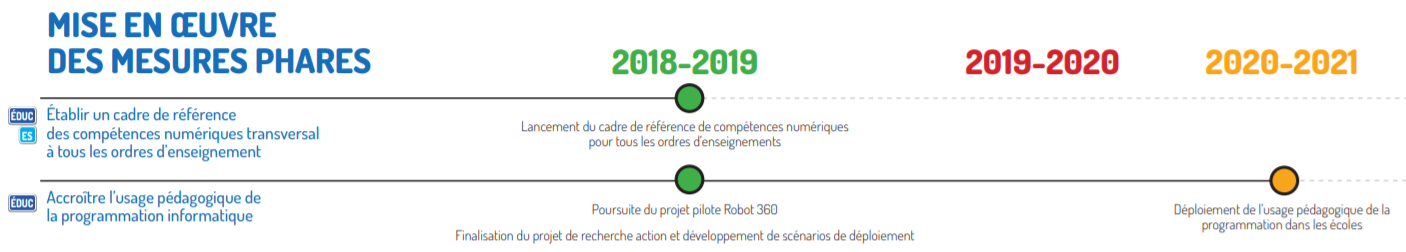 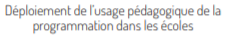 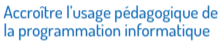 Extrait du tableau synoptique du  PAN, p.2
Usage pédagogique de la programmation…
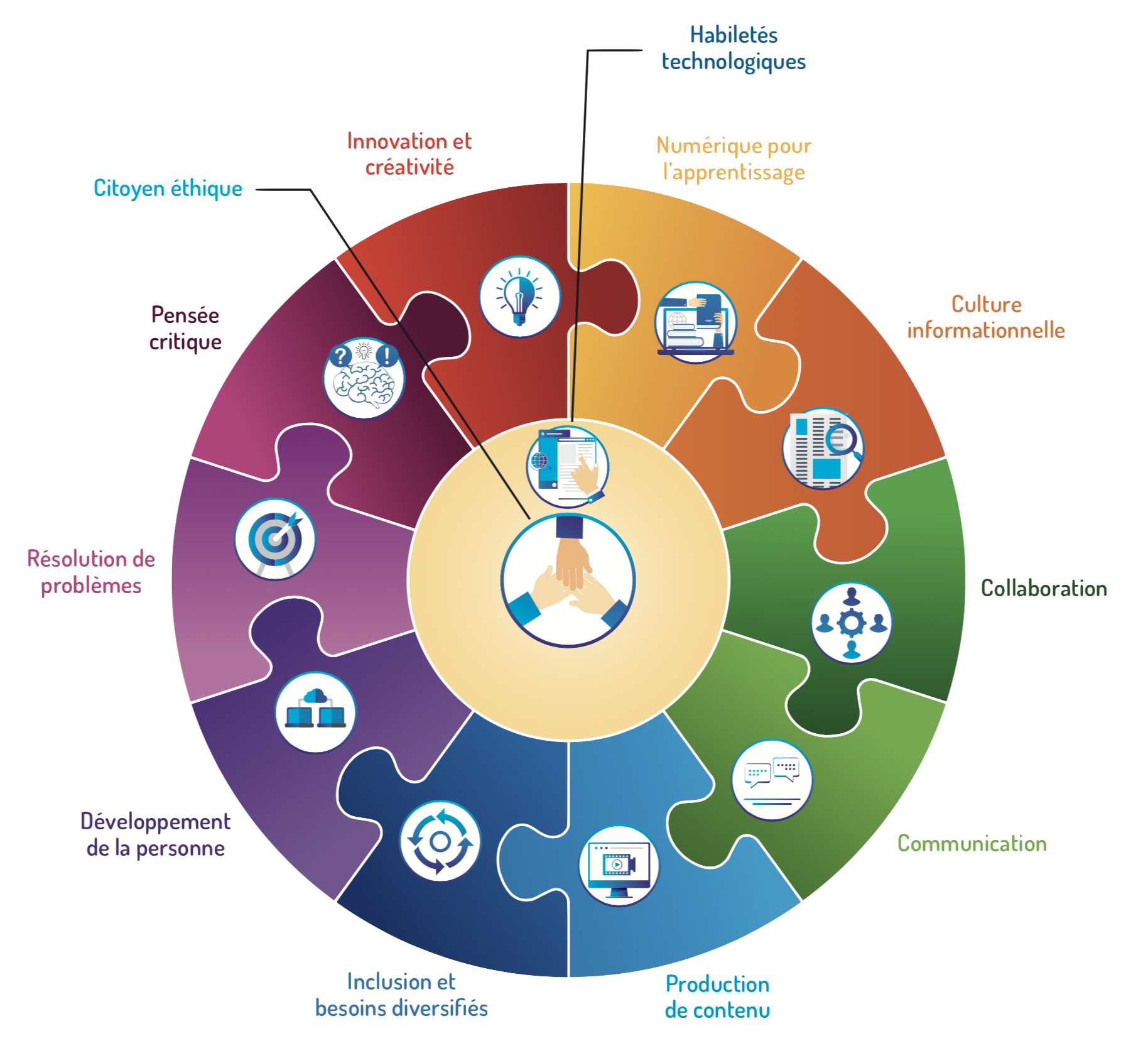 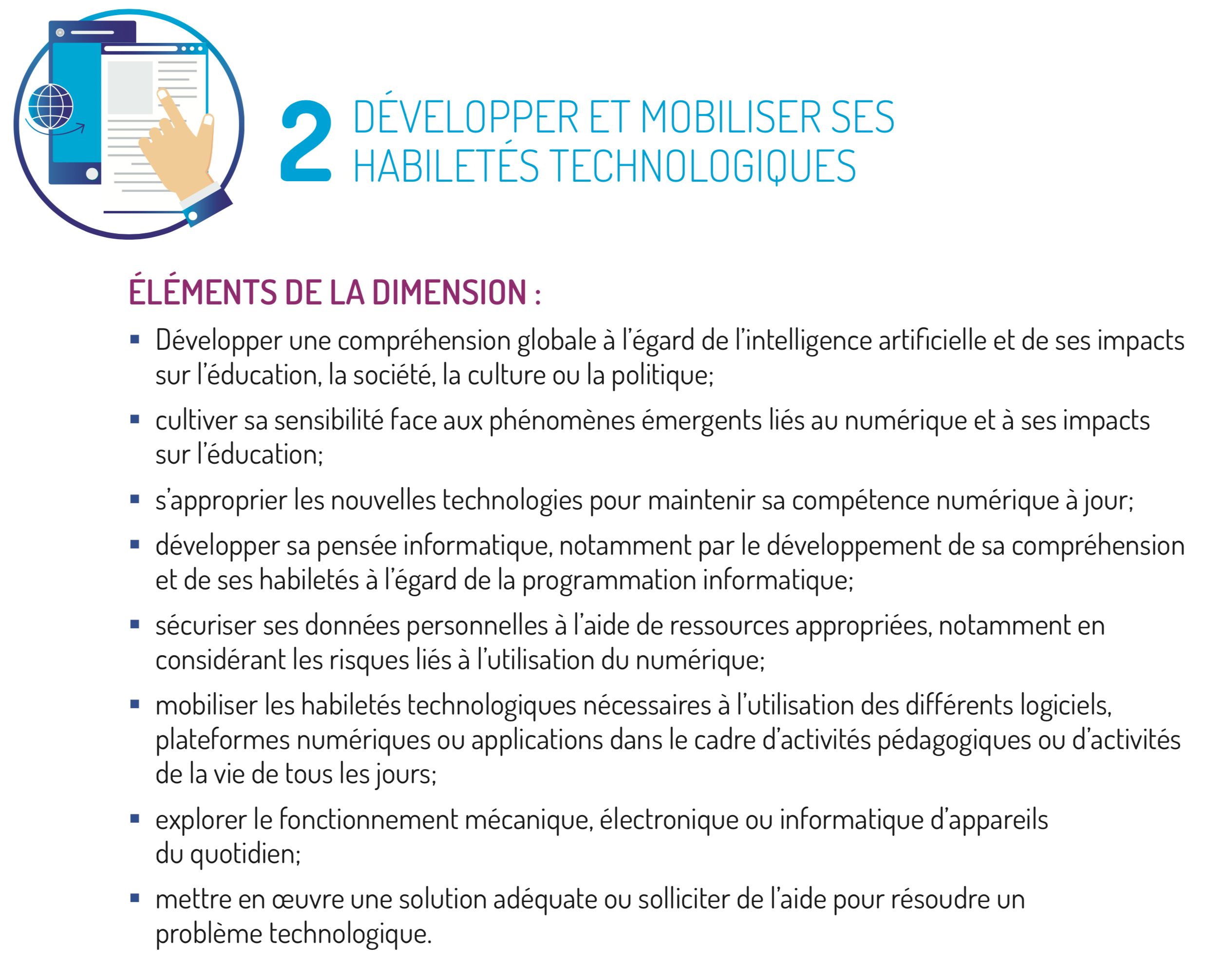 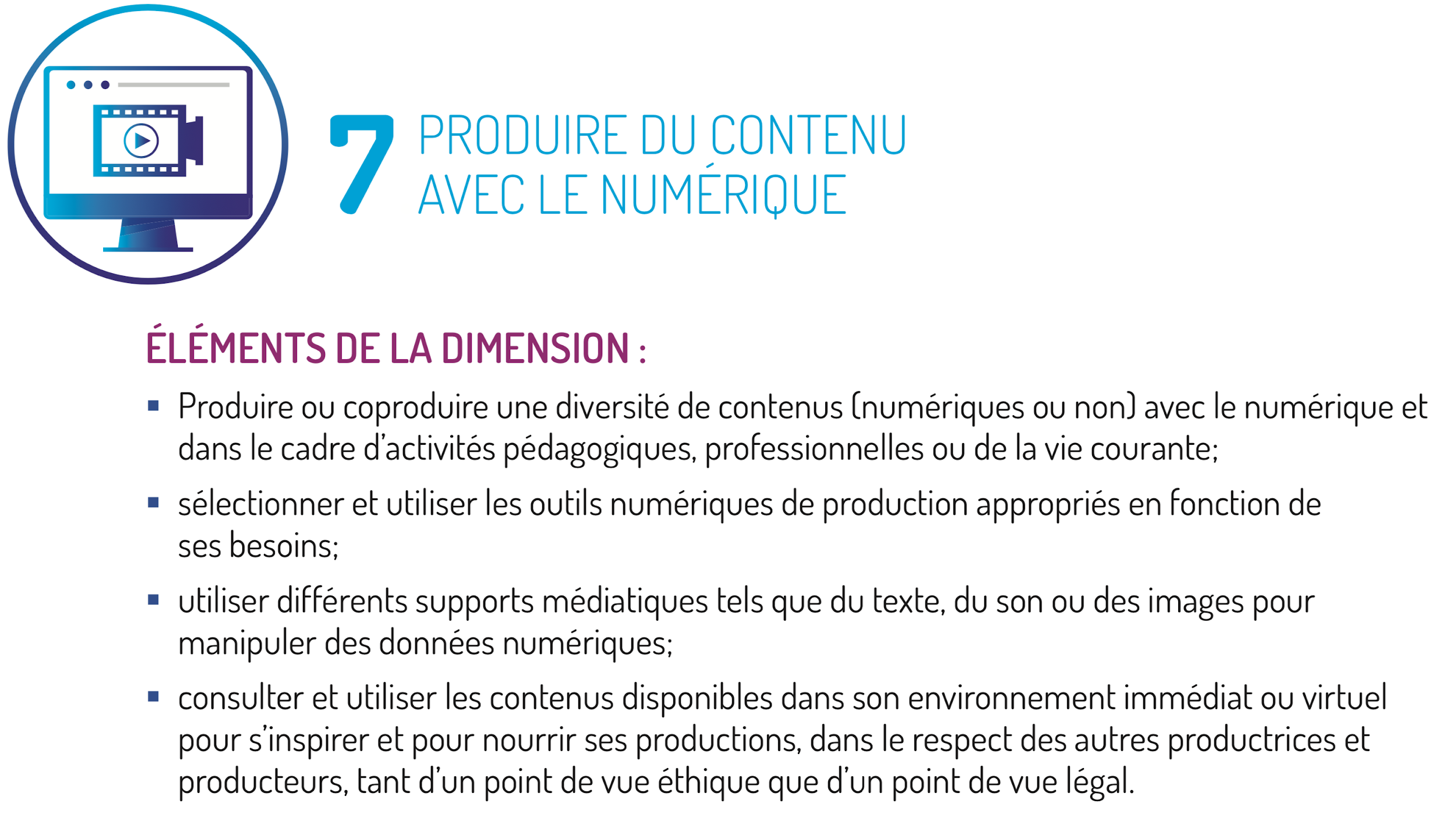 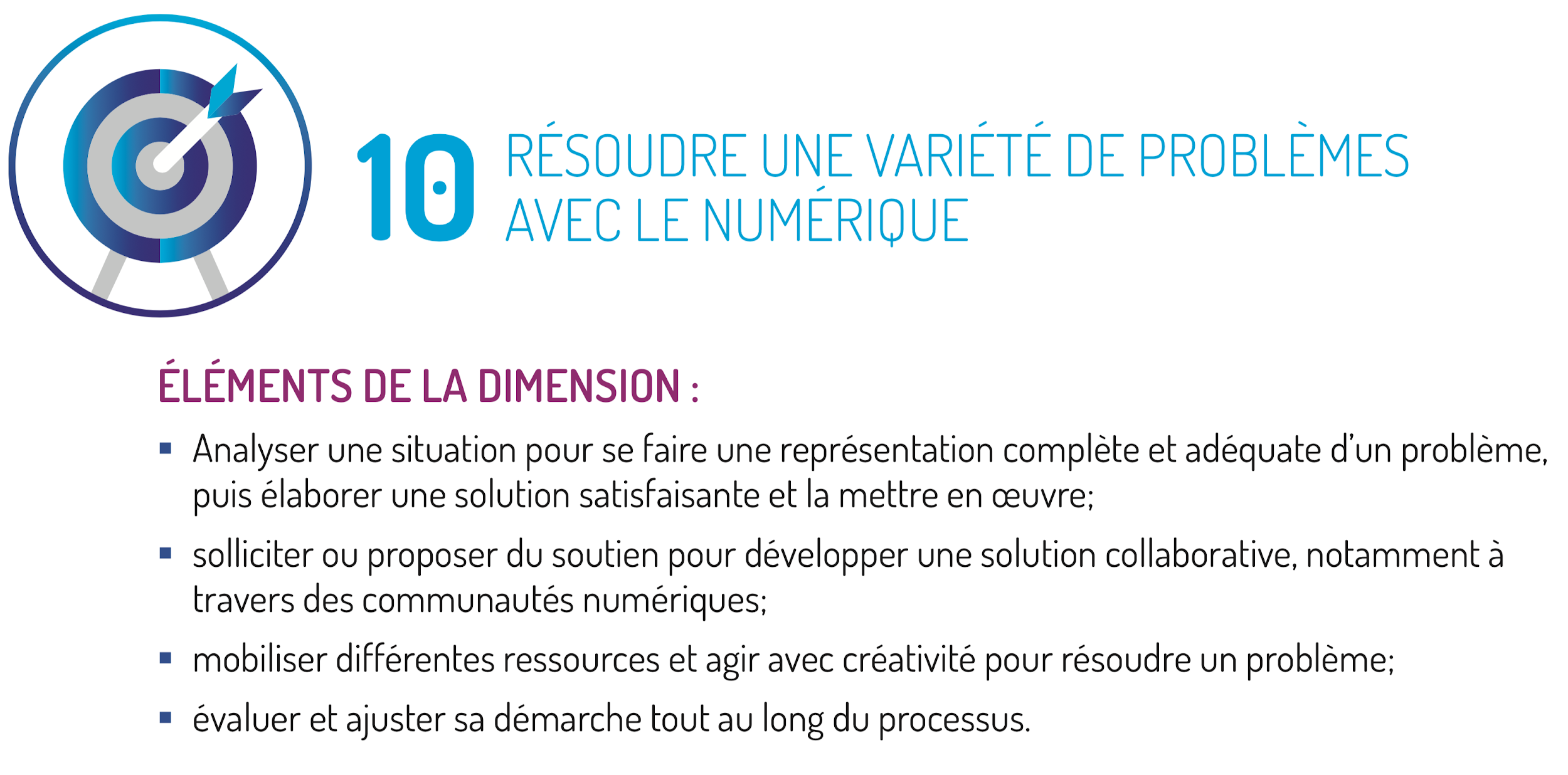 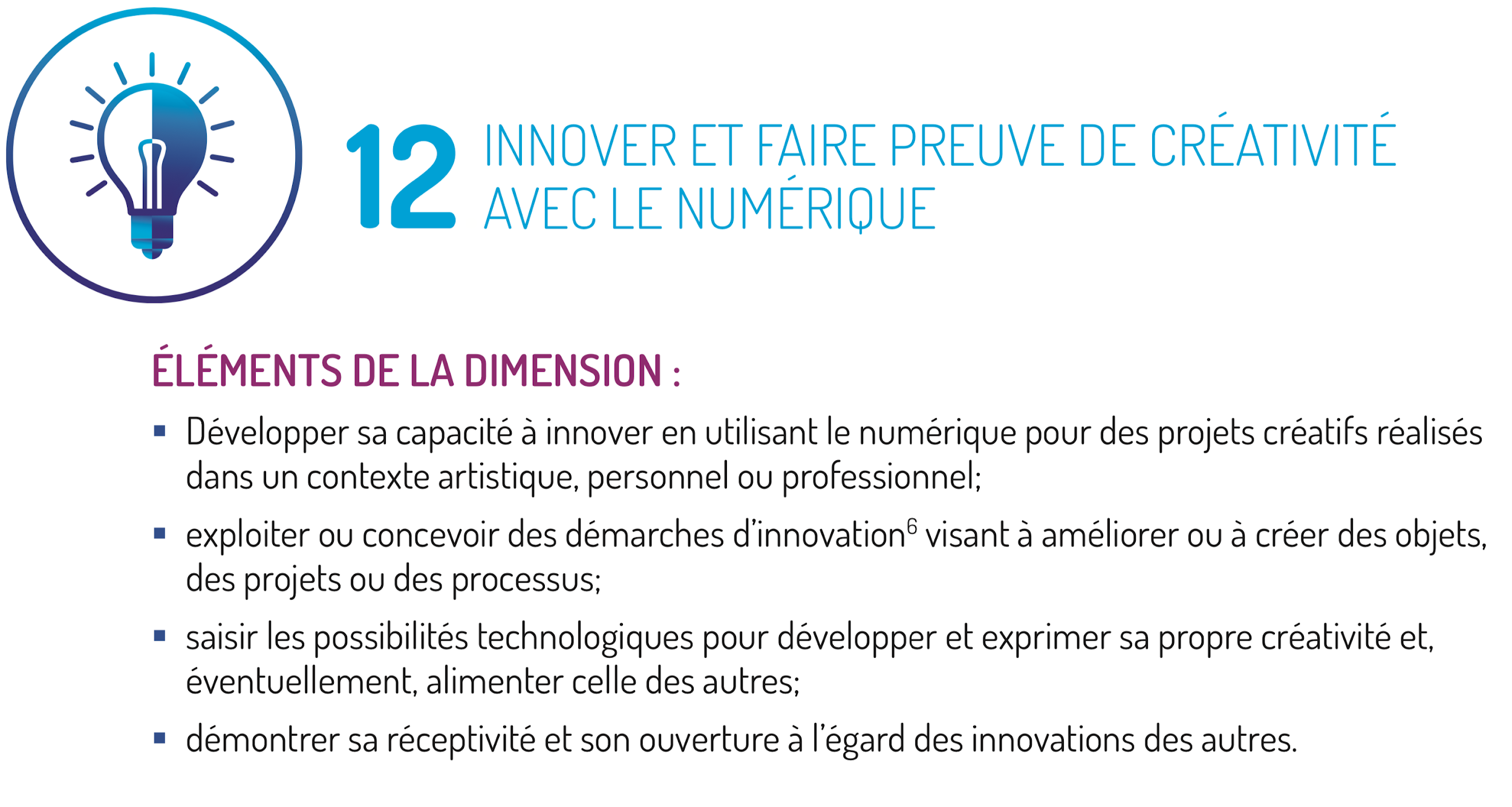 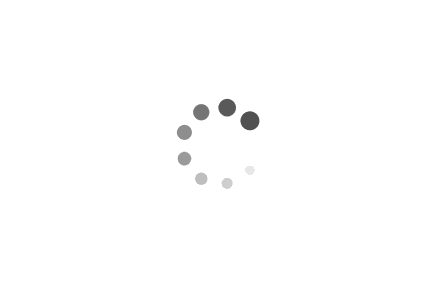 Cadre de référence de la compétence numérique
[Speaker Notes: http://www.education.gouv.qc.ca/dossiers-thematiques/plan-daction-numerique/cadre-de-reference-de-la-competence-numerique/]
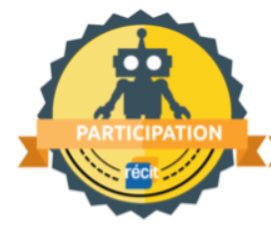 Demande d’un badge de participation en robotique
Campus RÉCIT
Se créer un compte 
S’inscrire au cours
Robotique pédagogique
Simulateurs
Robots : 
Bee-Bot et Blue-Bot

Ressources

Avantages : 
-ne nécessite pas d’ordinateur 
-application sur tablette
-beaucoup de matériel en lien
-facile de produire des images sous un tapis transparent
-jeu en ligne
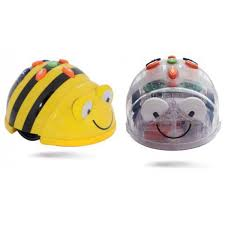 Ateliers
Défis maths
[Speaker Notes: Démo : suivre une ligne, code sur le site https://ozoblockly.com/ Défi couleurs et avancer puis téléchargement du fichier. Exécution du programme]
Mains sur les touches
Bee-Bot et Blue-Bot

Jeu en ligne : le défi des 30 fleurs

Intentions pédagogiques :
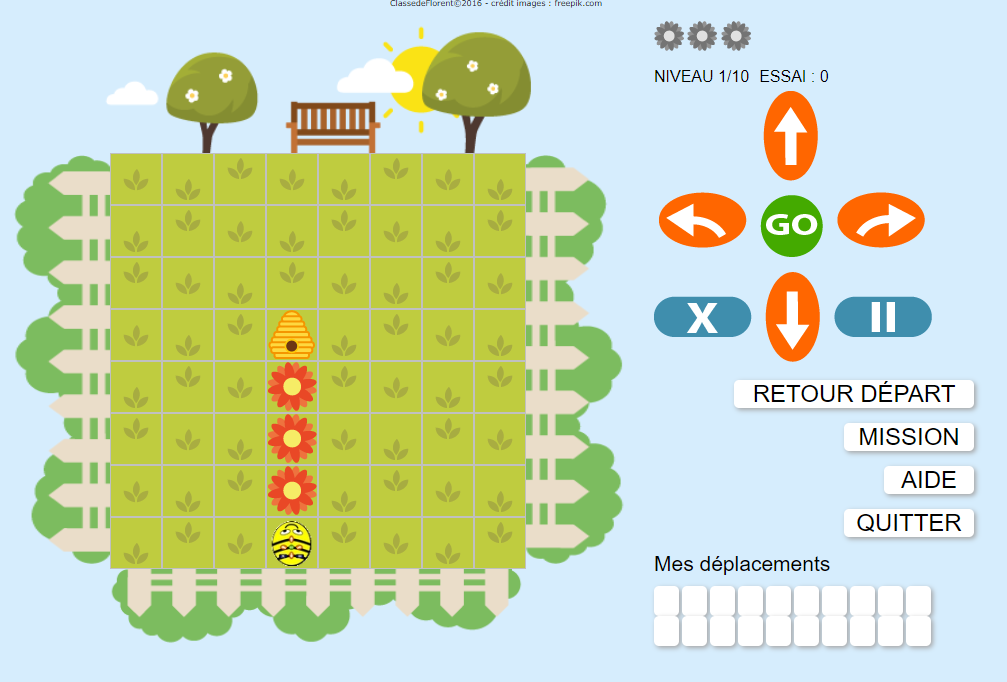 [Speaker Notes: Démo : suivre une ligne, code sur le site https://ozoblockly.com/ Défi couleurs et avancer puis téléchargement du fichier. Exécution du programme]
Robot : Ozobot
2 modèles : Bit et EVO

Ressources

Avantages : 
-petit et précis
-ne nécessite pas d’ordinateur ou de tablette pour le dessin
-progressif, du préscolaire au secondaire 
Inconvénient : autonomie de batterie
Capteurs : couleurs, suivre une ligne, objets
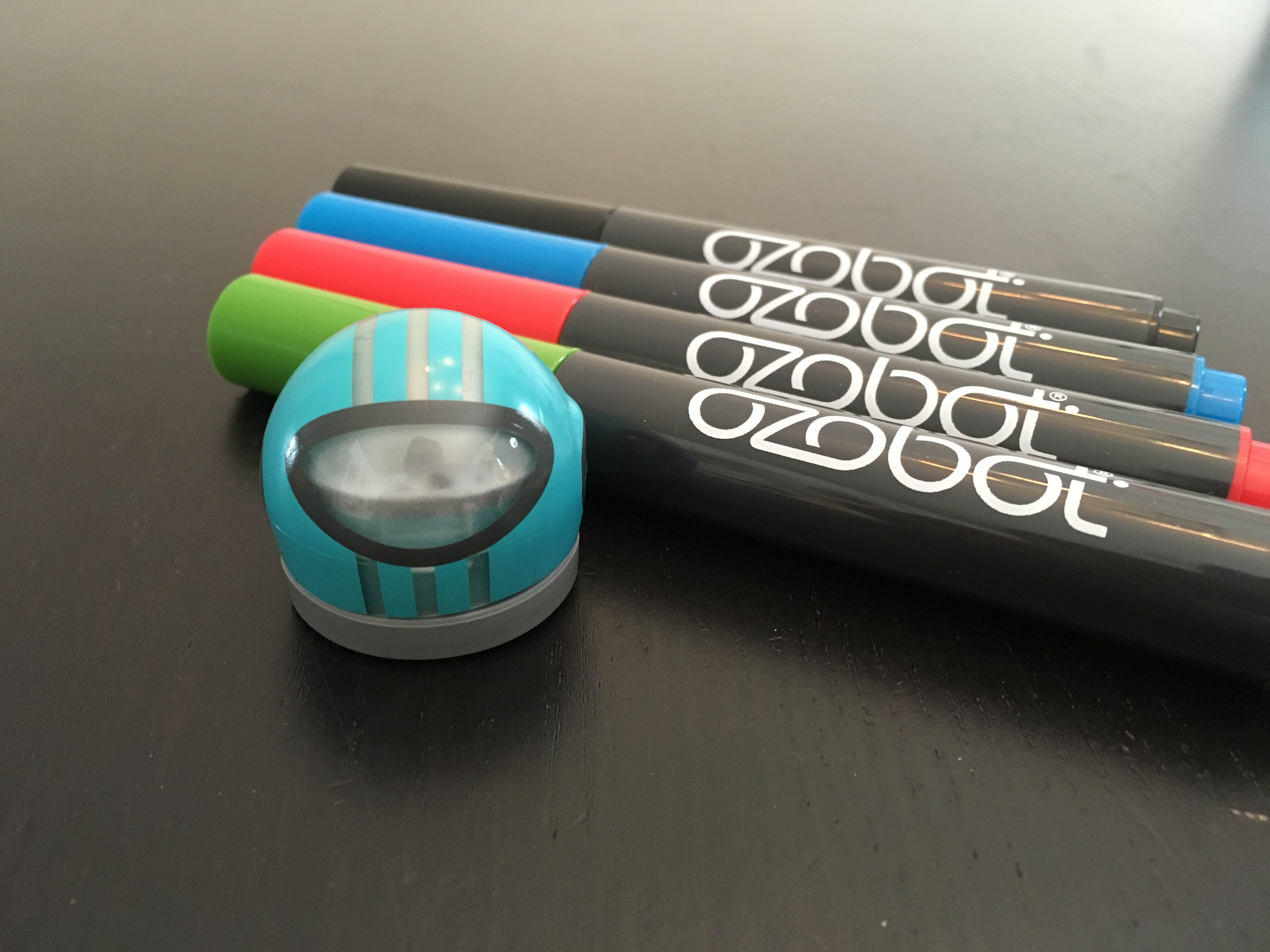 Ateliers D4
Défis maths
[Speaker Notes: Démo : suivre une ligne, code sur le site https://ozoblockly.com/ Défi couleurs et avancer puis téléchargement du fichier. Exécution du programme]
Mains sur les touches
Ozobot

Jeu en ligne : Shape Tracer 1 et 2 

Intentions pédagogiques :
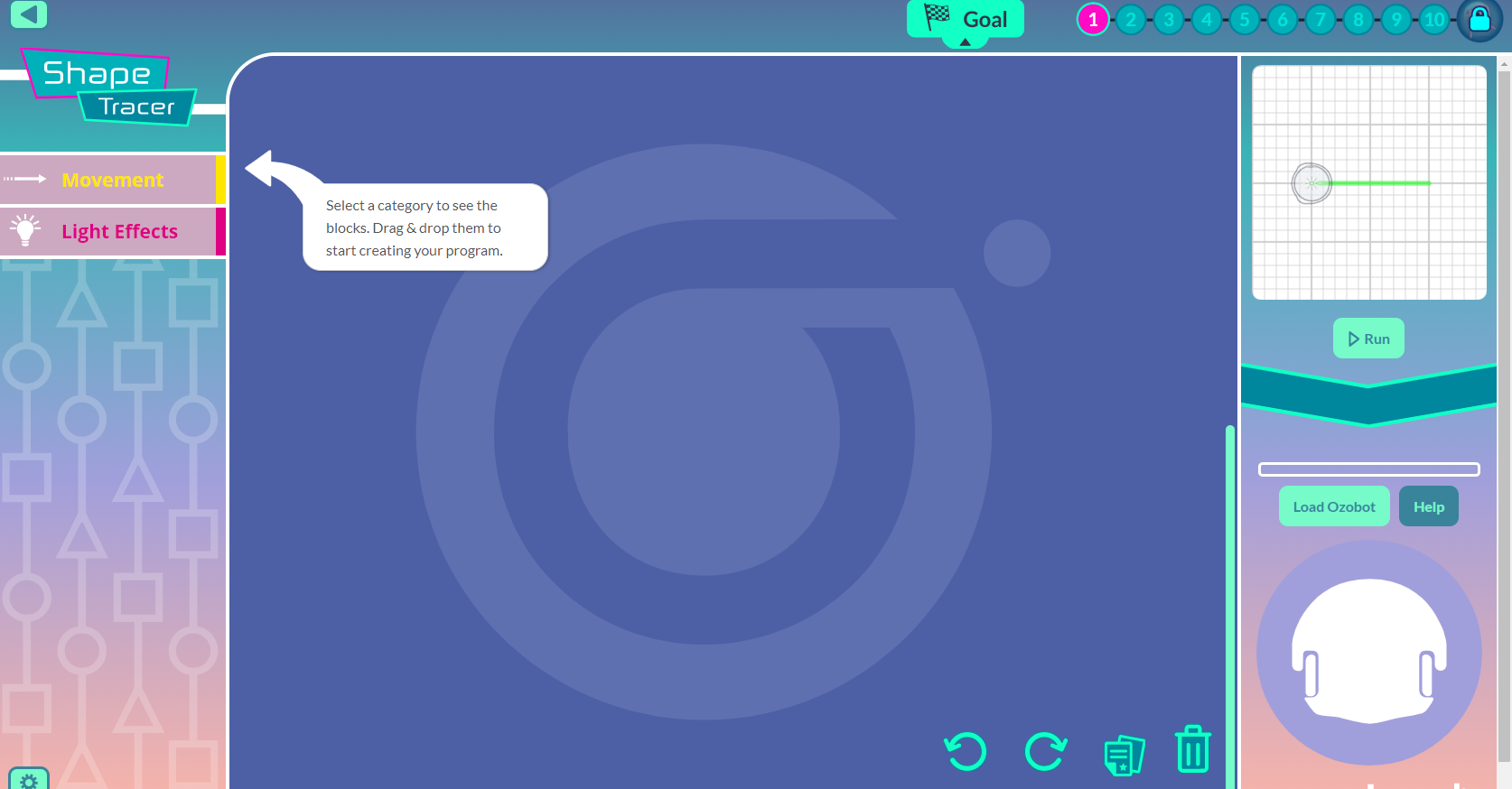 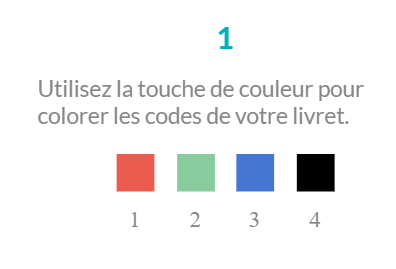 [Speaker Notes: Démo : suivre une ligne, code sur le site https://ozoblockly.com/ Défi couleurs et avancer puis téléchargement du fichier. Exécution du programme]
Lab créatif : Micro:bit

Ressources

Avantages : 
-moins coûteux
Inconvénient :
-ressources en anglais

Capteurs : lumière, température, accéléromètre et boussole
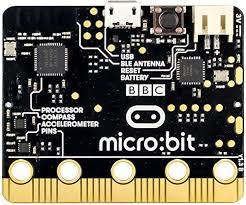 Mains sur les touches : 
Micro:bit

Simulateur : Makecode

Intentions pédagogiques :
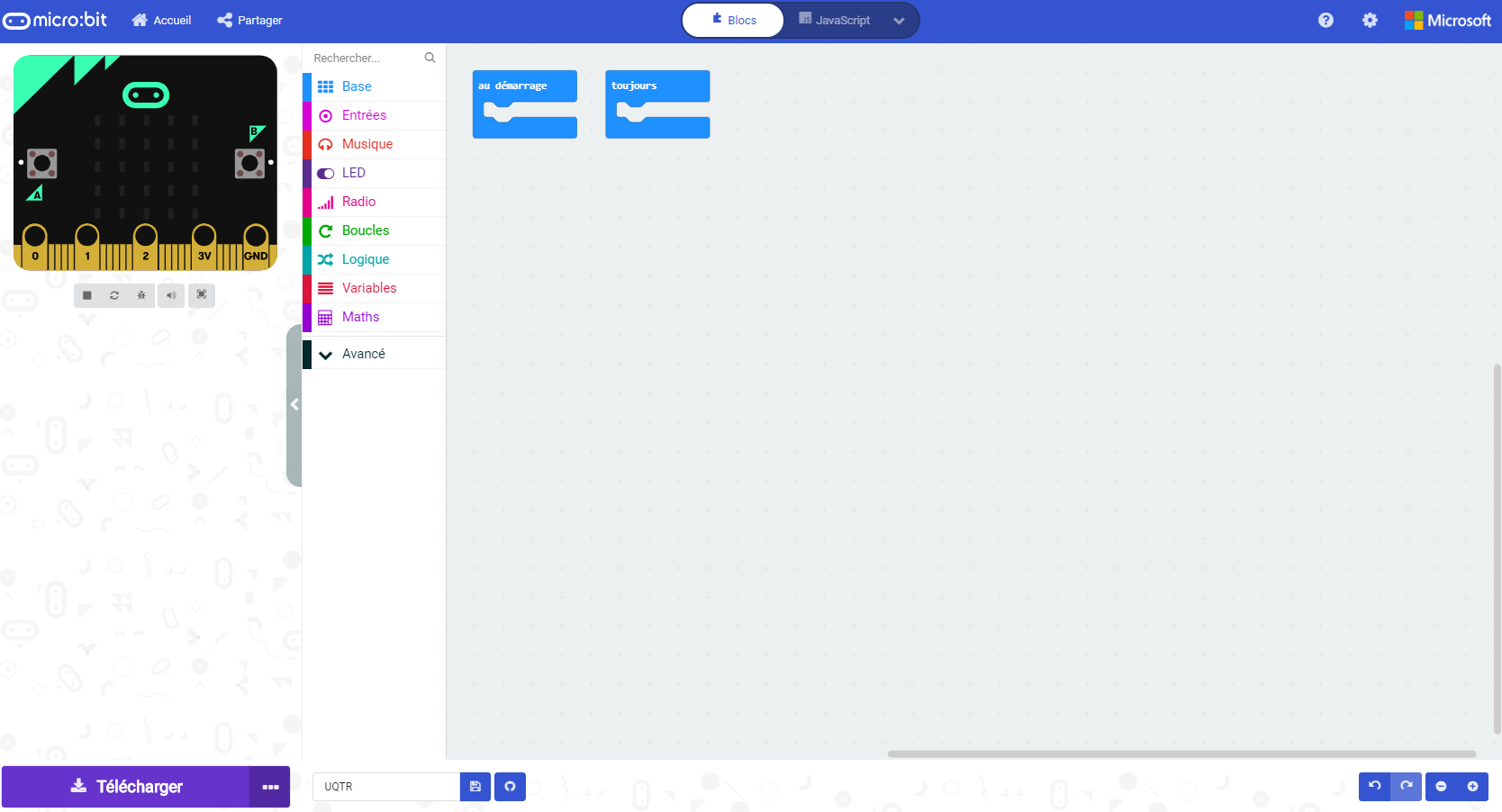 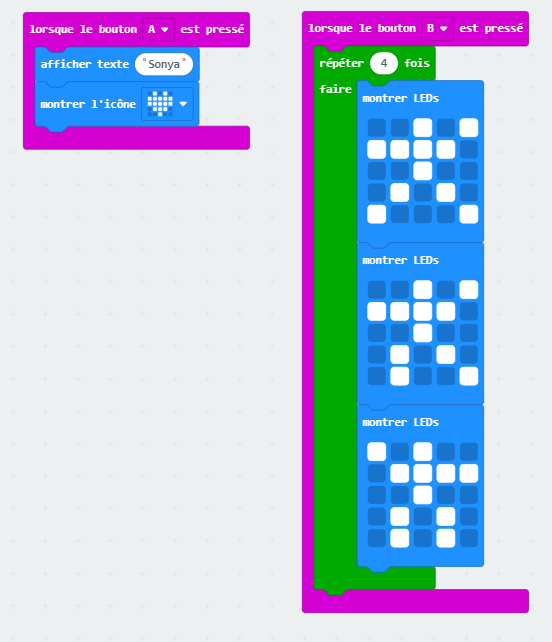 Micro:bit

Écrire son nom pour qu’il défile et animer un personnage qui danse
Fiches : activité D-1 et D-2
Robot : EV3
Ressources
Avantages : 
-3 moteurs
-plusieurs montages 
-plusieurs applications 
-concours
-en lien avec Scratch
Inconvénients :
-Dispendieux et gestion du matériel
Capteurs : 
ultrasons, tactile, couleurs
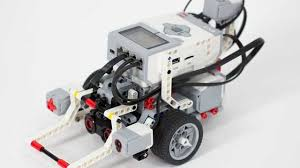 Défis maths
[Speaker Notes: Avec tablette, détecter la distance sous l’onglet jaune avec le temps]
Simulateur : https://makecode.mindstorms.com/
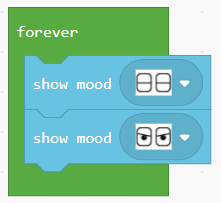 Afficher une image sur l’écran
Faire tourner un moteur
Programmer le départ d’une action par un capteur
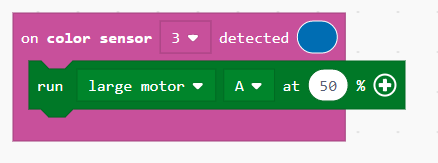 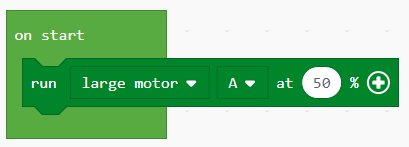 Robot : Root

Ressources

Avantages : 
-aimanté pout tenir sur un tableau vertical
-plaque créativité LEGO
-3 niveaux de programmation (picto, blocs et prog textuelle)
Inconvénient : 
-nouveauté
Capteurs : son, lumière, obstacles
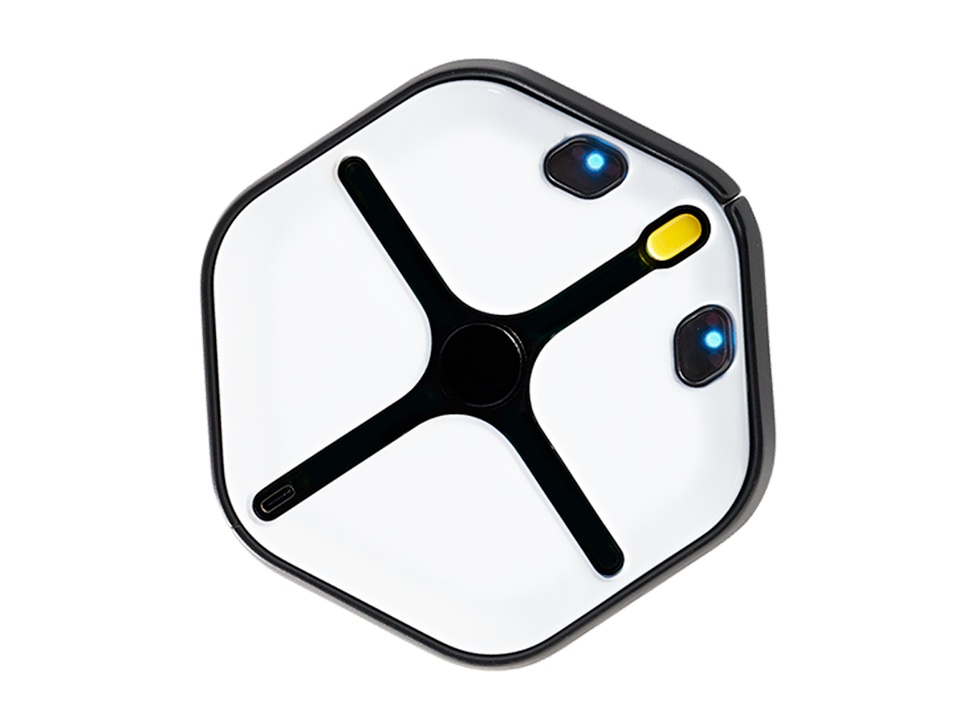 Défis maths
Simulateur : https://code.irobot.com/#/
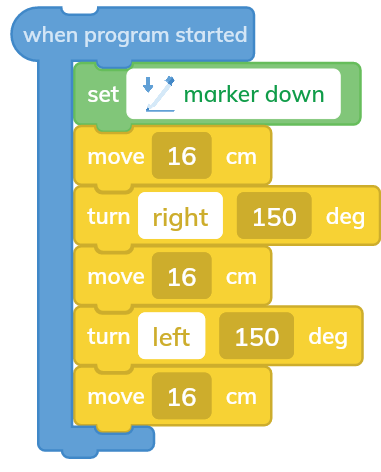 Bouger
Abaisser le crayon
Tracer une lettre avec le crayon
Quelle lettre?
Allumer des DEL
Robotique pédagogique
Avantages et inconvénients
Robot : Botley

Ressources

Avantages : 
-sans ordinateur ou de tablette
-beaucoup d’accessoires 
Inconvénients :
-piles
-nécessité un outil pour le changement
Capteurs : distance, suivre les lignes
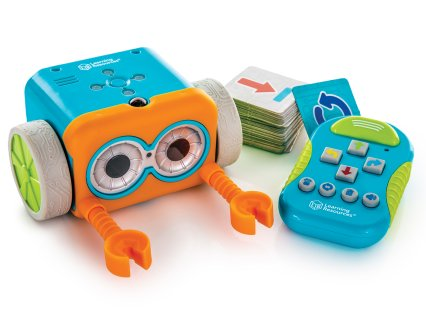 [Speaker Notes: http://blockly4thymio.net/
Programme pour faire un carré, mettre un crayon,]
Robot : WeDo2.0

Ressources

Avantages : 
-beaucoup de modèles
-créativité
-lien avec Scratch 

Inconvénient :
-Un seul moteur

Capteurs : distance et inclinaison
Ateliers 
Défis maths
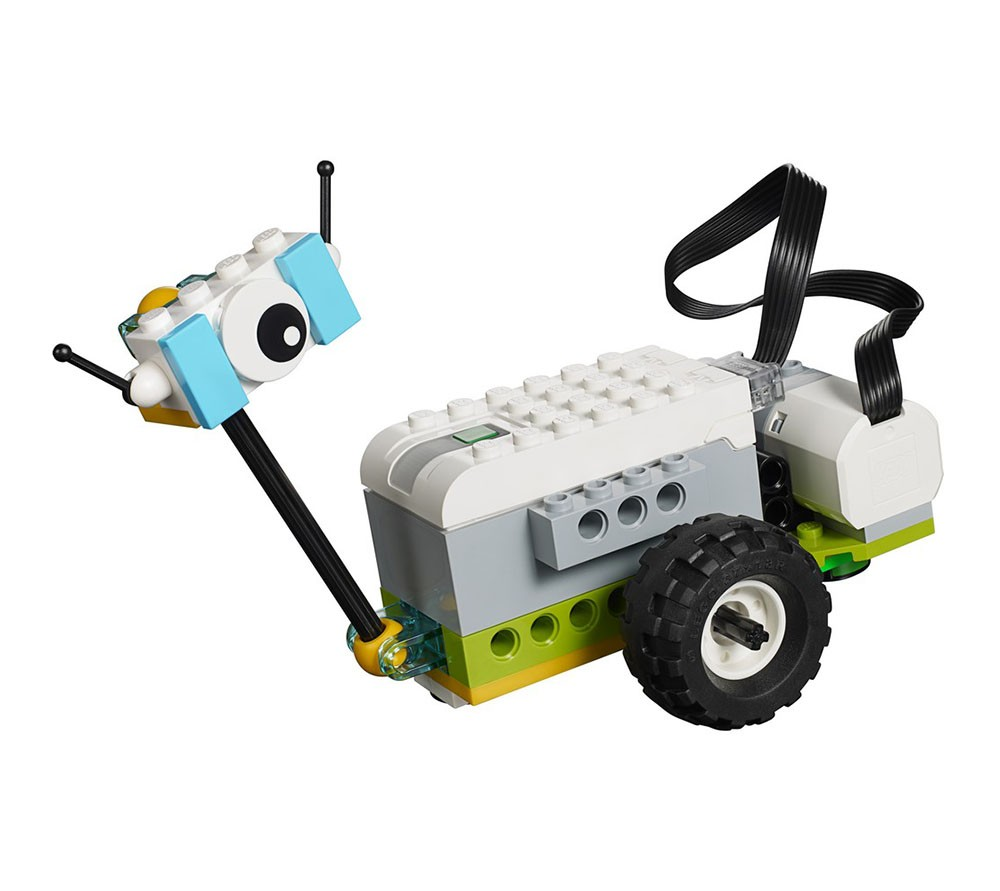 [Speaker Notes: http://blockly4thymio.net/
Programme pour faire un carré, mettre un crayon,]
Robot : SPIKE Prime

Ressources

Avantages : 
-beaucoup de modèles
-créativité, approche MATIS
-progression du primaire au secondaire
-leçons disponibles 

Inconvénients :
-Gestion du matériel
-nouveau
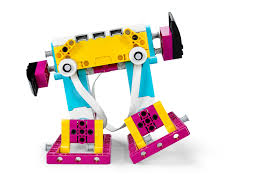 Robots : 
Dash and Dot, Cue

Ressources

Avantages : 
-plusieurs accessoires
-plusieurs applications 

Inconvénient :
-tablette seulement
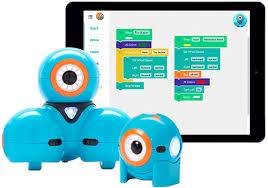 Ateliers B-10
Défis maths
Robots : Sphero
3 modèles : mini, Edu et Ollie

Ressources

Avantages : 
-solide
-progressif, du préscolaire au secondaire 

Inconvénient : peu d’autonomie

Capteurs : couleur, lumière, infrarouge, magnétomètre, accéléromètre et gyroscope
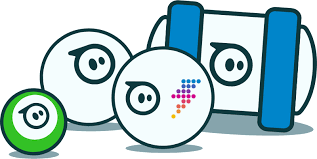 Défis maths
Robot : Edison

Ressources

Avantages : 
-moins coûteux
-créativité Lego
-branchement prise jack
-application maintenant en FR

Capteurs : son, lumière, obstacles
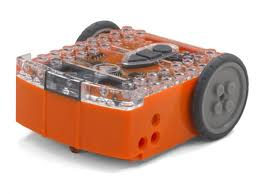 Défis maths
Robot : Thymio

Ressources

Avantages : 
-peut s’utiliser sans ordinateur
-progressif, du préscolaire au secondaire 

Inconvénient : programme à télécharger

Capteurs : distance, infrarouge, tactile, accéléromètre, température et son
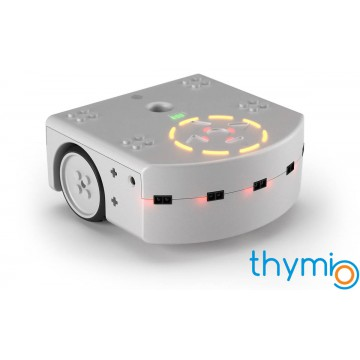 Ateliers à venir
Défis maths
[Speaker Notes: http://blockly4thymio.net/
Programme pour faire un carré, mettre un crayon,]
Robots : mBot et Ranger

Ressources

Avantages : 
-moins coûteux

Inconvénients : 
-difficulté Bluetooth et filaire, mais fonctionne bien avec l’application
-piles

Capteurs : ultrasons, son et luminosité
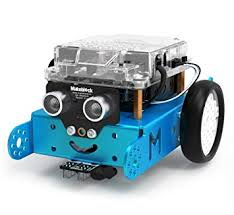 Ateliers 
Défis maths
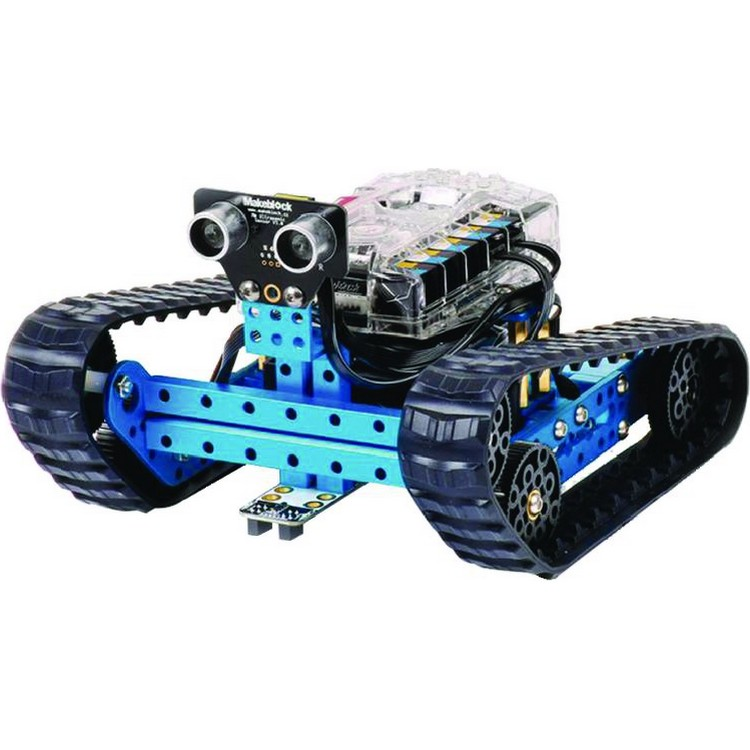 Lab créatif : Makey Makey

Ressources

Avantages : 
-peu coûteux
-créatif
-s’utilise avec Scratch
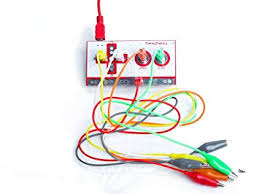 Mains sur les touches 
Exploration
[Speaker Notes: Défis autonomes en robotique : http://bit.ly/mstdéfis]
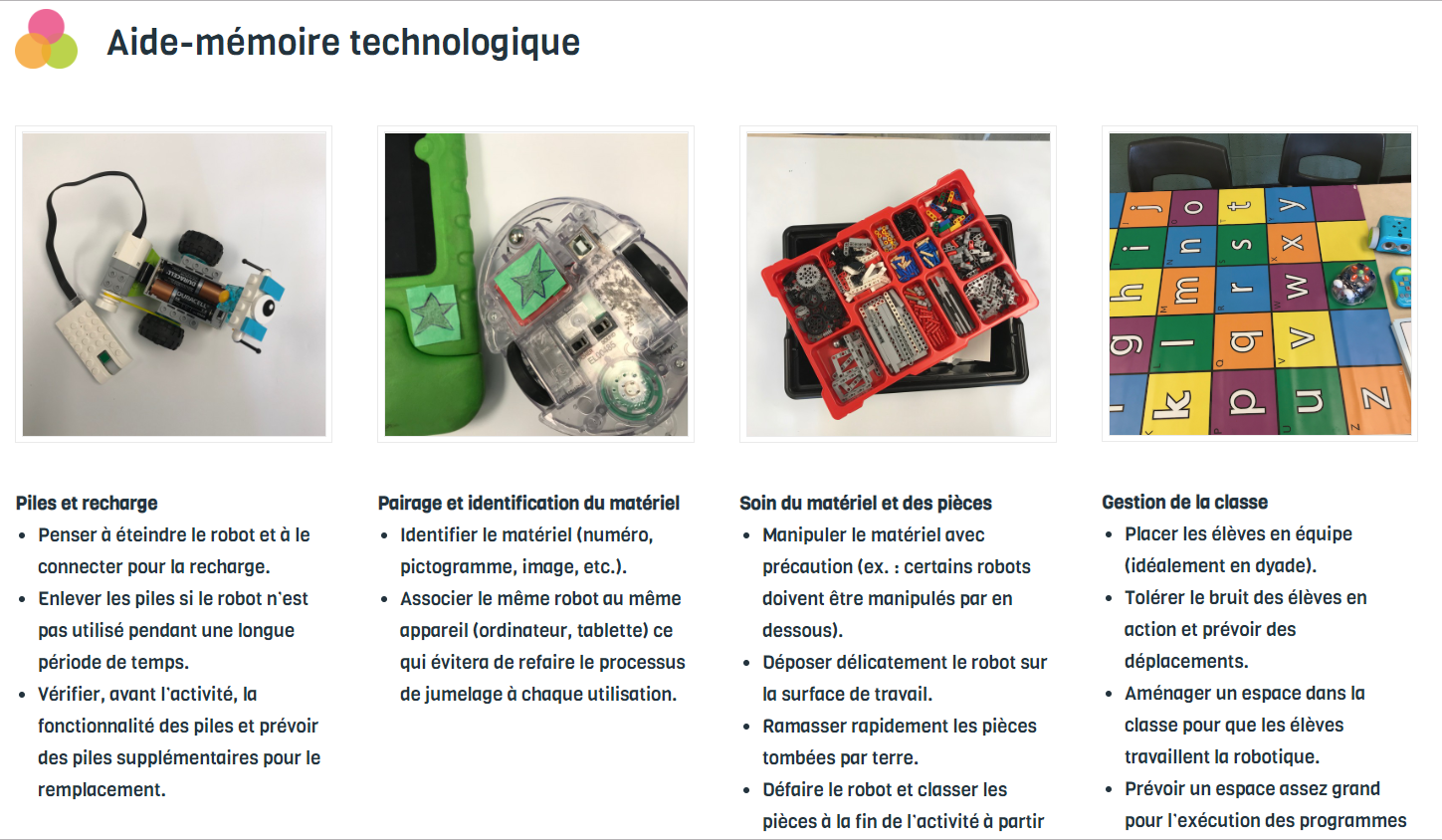 Ressource complète sous le pico :
 Aide-mémoire technologique
7. Autoformations Campus RÉCIT 
Robotique							Laboratoire créatif
-Bee-Bot ou Blue-Bot 					-Makey Makey
-WeDo2								-Micro:bit
-Dash								
-Ozobot								
-Sphero
-Edison
-EV3
-SPIKE Prime
-Thymio
-mBot et Ranger
8. Retour 

Buts aujourd’hui : Découvrir, lire, coopérer, résolution de problème, mathématique, science
Déboguer (résoudre des problèmes) : comment ?
Pairs, documents de l’enseignant, Internet, enseignant
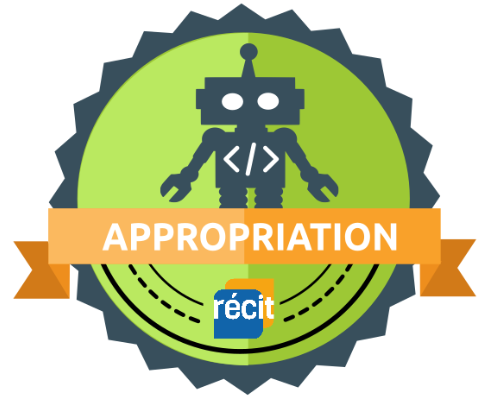 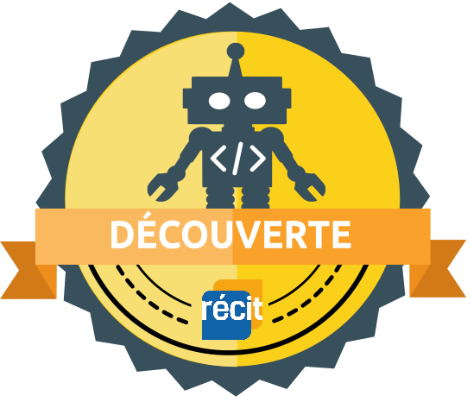 Demande de badges 
« Découverte » et « Appropriation » en robotique
Campus RÉCIT
Se créer un compte et valider le courriel 
S’inscrire au cours
Badge « Découverte », naviguer dans cette section
Badge « Appropriation » : Remplir la demande au bas de la page pour « Ajouter un travail »
[Speaker Notes: Stéphane Lavoie a présenté le Campus Récit]
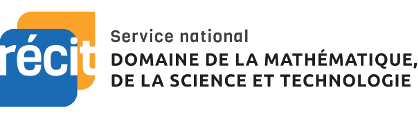 MERCI !
Des questions?
Vous pouvez nous rejoindre 
sonya.fiset@recitmst.qc.ca
equipe@recitmst.qc.ca
Page Facebook
Twitter
Chaîne YouTube
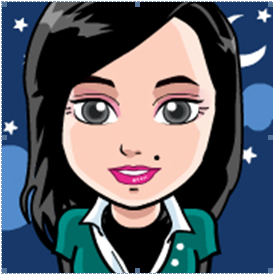